Знакомство с фразеологизмами
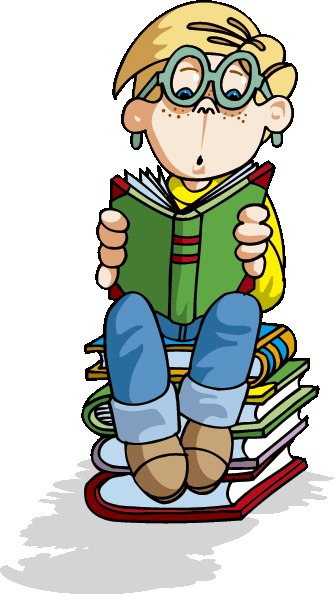 Проверь задание!
Мастер на все руки  -
Первый блин комом  - 
Шито белыми нитками -
После дождичка    в четверг  -
Как в воду  
глядеть -
Зуб на зуб
 не попадает -
умелый человек
неудачное начало
неискусно скрыто

неизвестно когда

предвидеть

замёрзнуть
два сапога пара - одного поля ягода
    перековать мечи на орала - вложить меч в ножны
Орало – орудие для пахоты, соха
засучив рукава - спустя рукавазаварить кашу -  расхлёбывать кашутяжёл на подъём -лёгок на подъём
Найди антонимы!
Камень за пазухой держать 
На чужой шее сидеть
Лясы точить
Держать ухо востро
Во всю Ивановскую (кричать)
Воды в рот набрать
С открытой душой
Ворон считать
Держать язык за зубами
Своим горбом жить
Лясы –пустые разговоры
Антонимы (проверка)
камень за пазухой держать - с открытой душойна чужой шее сидеть - своим горбом жить                     лясы точить - воды в рот набратьдержать ухо востро - ворон считатьво всю Ивановскую (кричать) - держать язык за зубами
Творческое задание
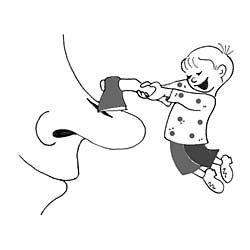 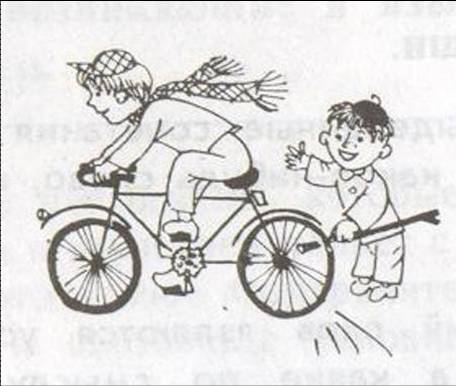 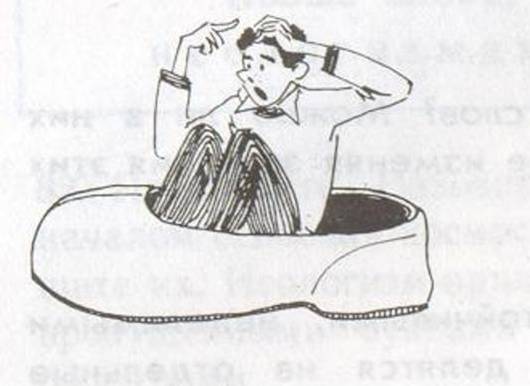 Спасибо за урок!
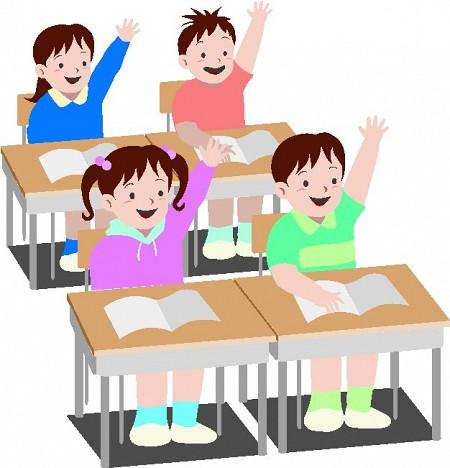 Использованные интернет-ресурсы:
http://yandex.ru/yandsearch?text
http://tolkslovar.ru/l4622.html
http://images.yandex.ru/#!/yandsearch?text=фразеологизмы картинки & stype